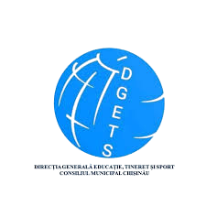 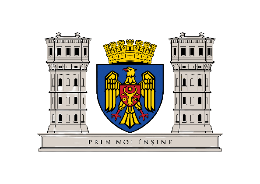 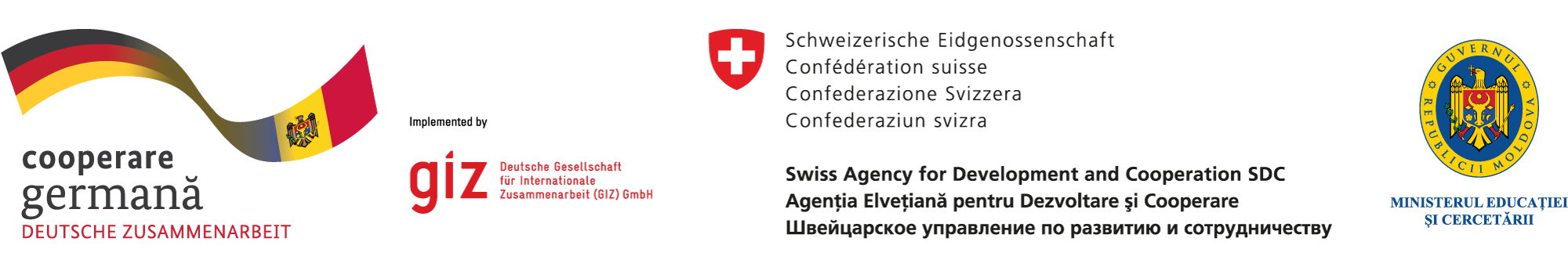 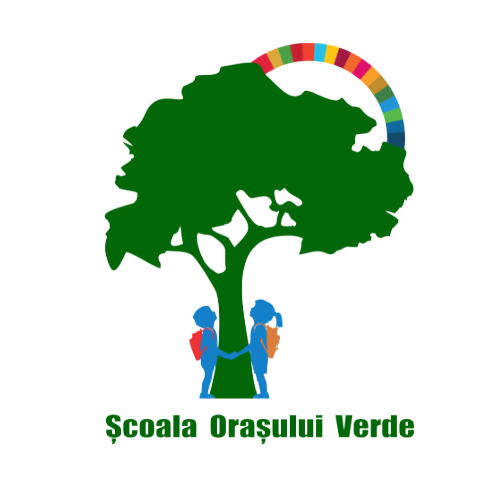 Proiectul „Dezvoltarea competențelor ecologice pentru ecologizarea școlilor publice din municipiul Chișinău și promovarea învățământului dual pentru elevi”
Logo instituției de învățământ și parteneri
Calendarul Concursului
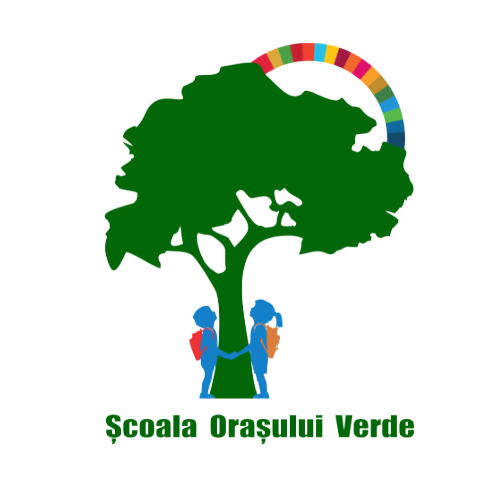